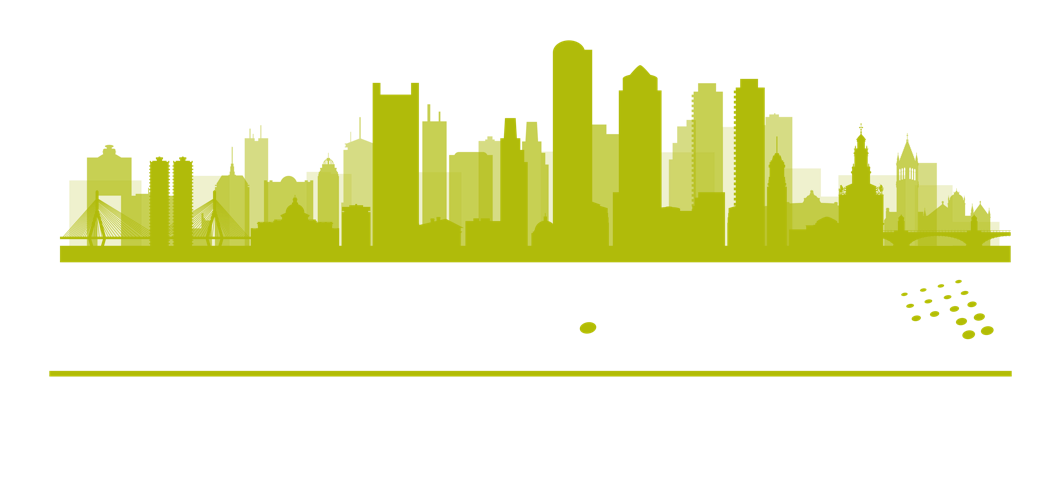 Product Roadmap: Othot, Analytics by Liaison, TargetX Insights
Robert DiMaggio - VP, Data Products
Presenter
Robert DiMaggio
VP, Data Products
[Speaker Notes: Who am I
Story – why you should listen to me
Never worked at a school
Understanding/wisdom, decision making, outcomes]
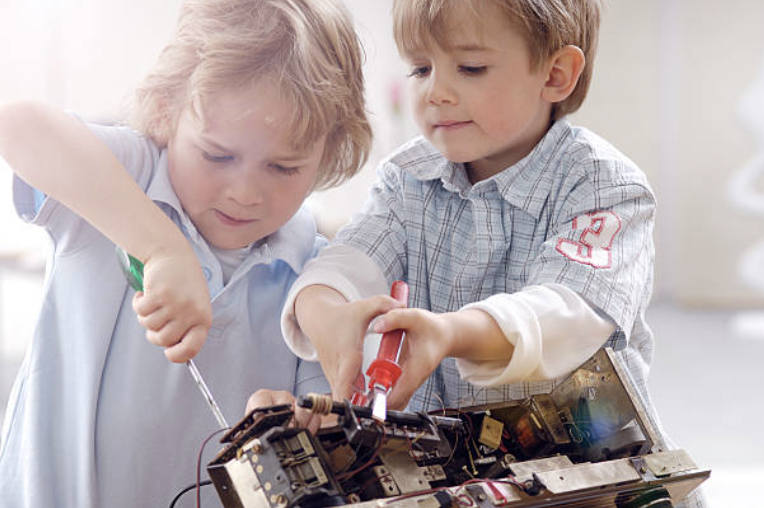 Understanding image
Generalized Framework For Understanding
DIKW(D) Framework
E.M Awad and H.M. Ghaziri. Knowledge Management
Level You Up
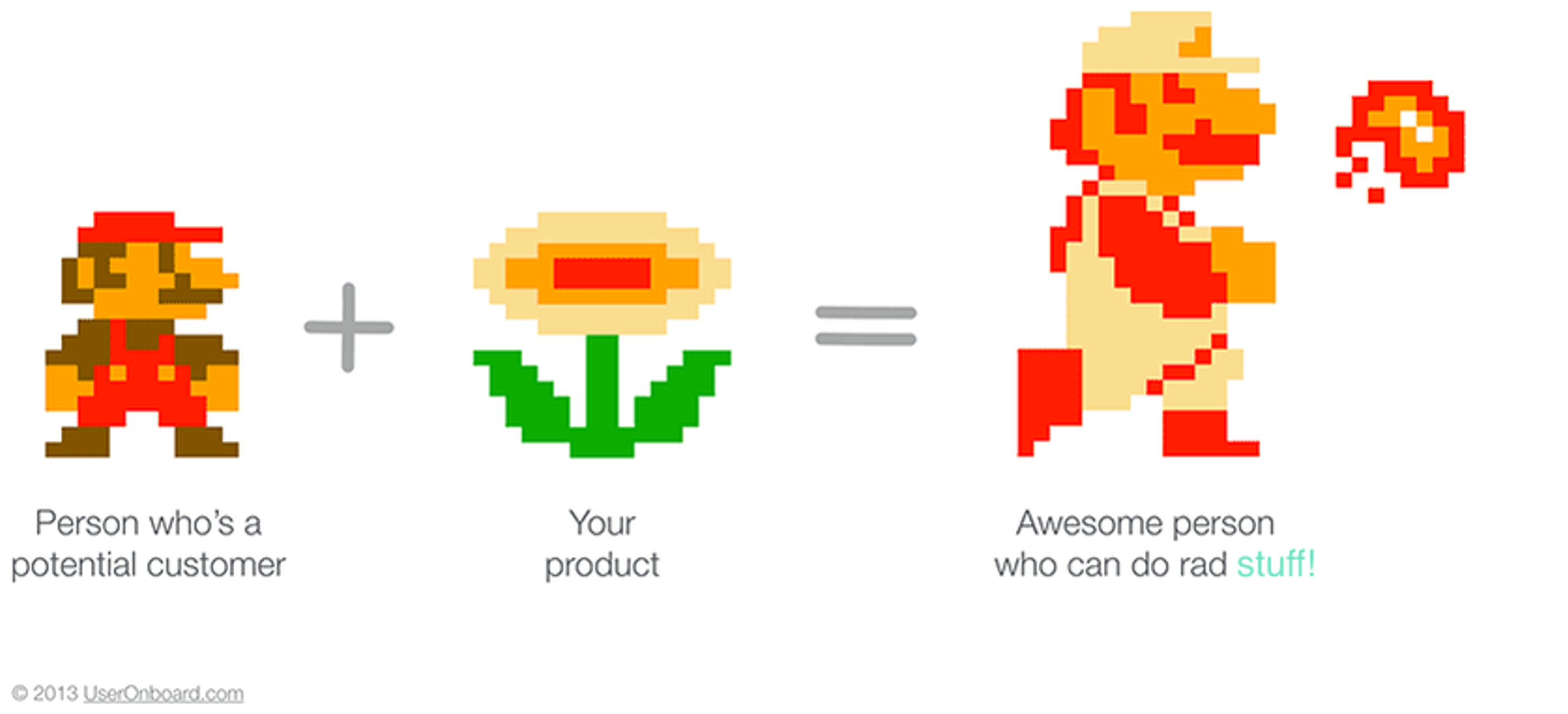 Level You Up
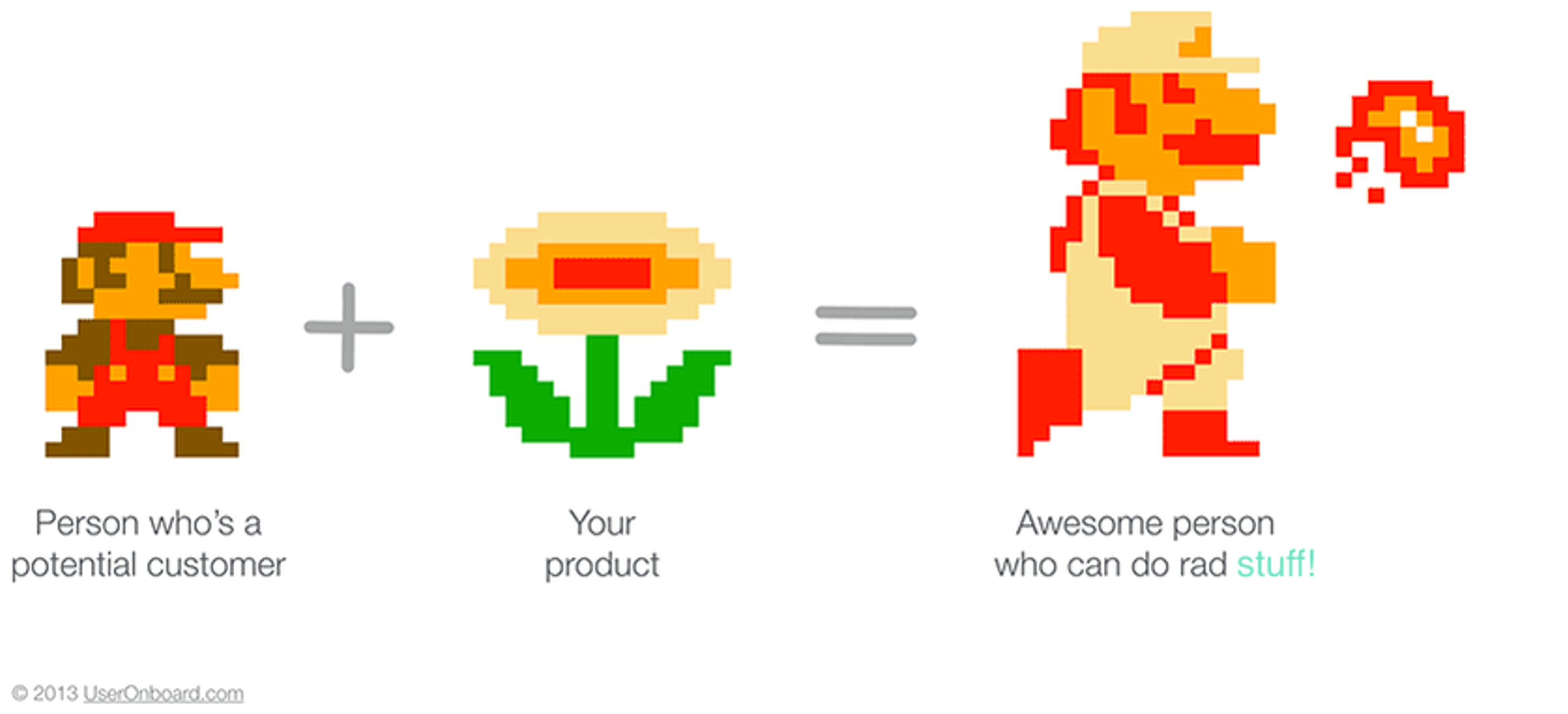 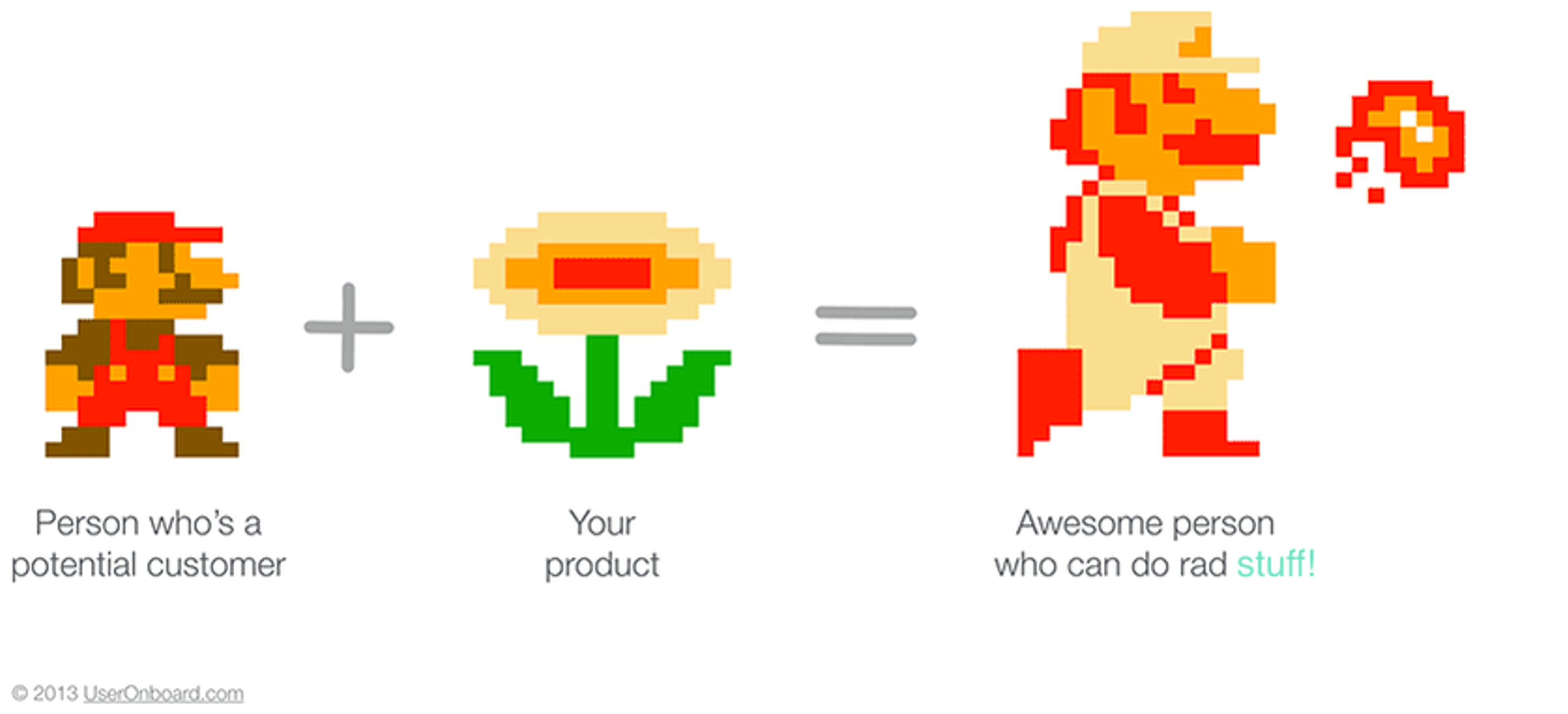 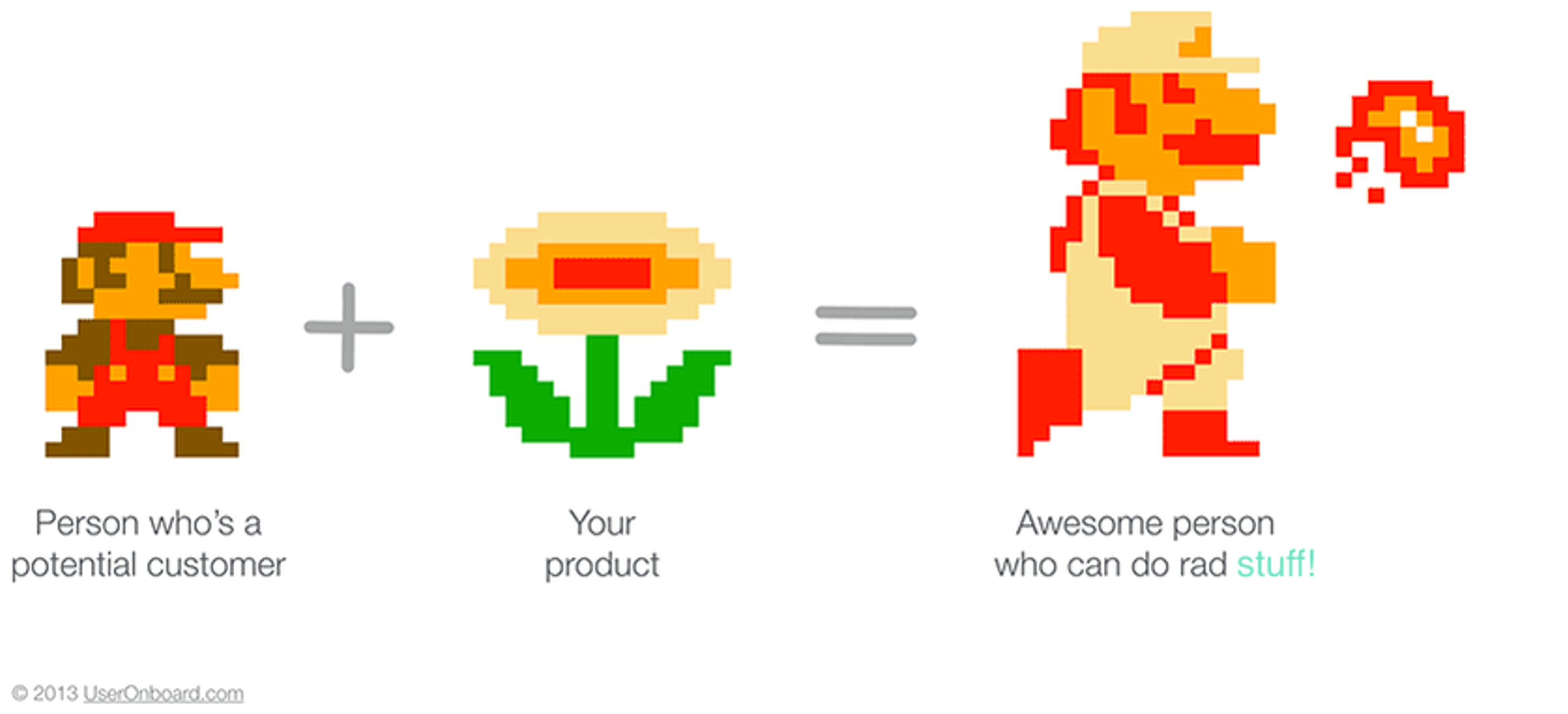 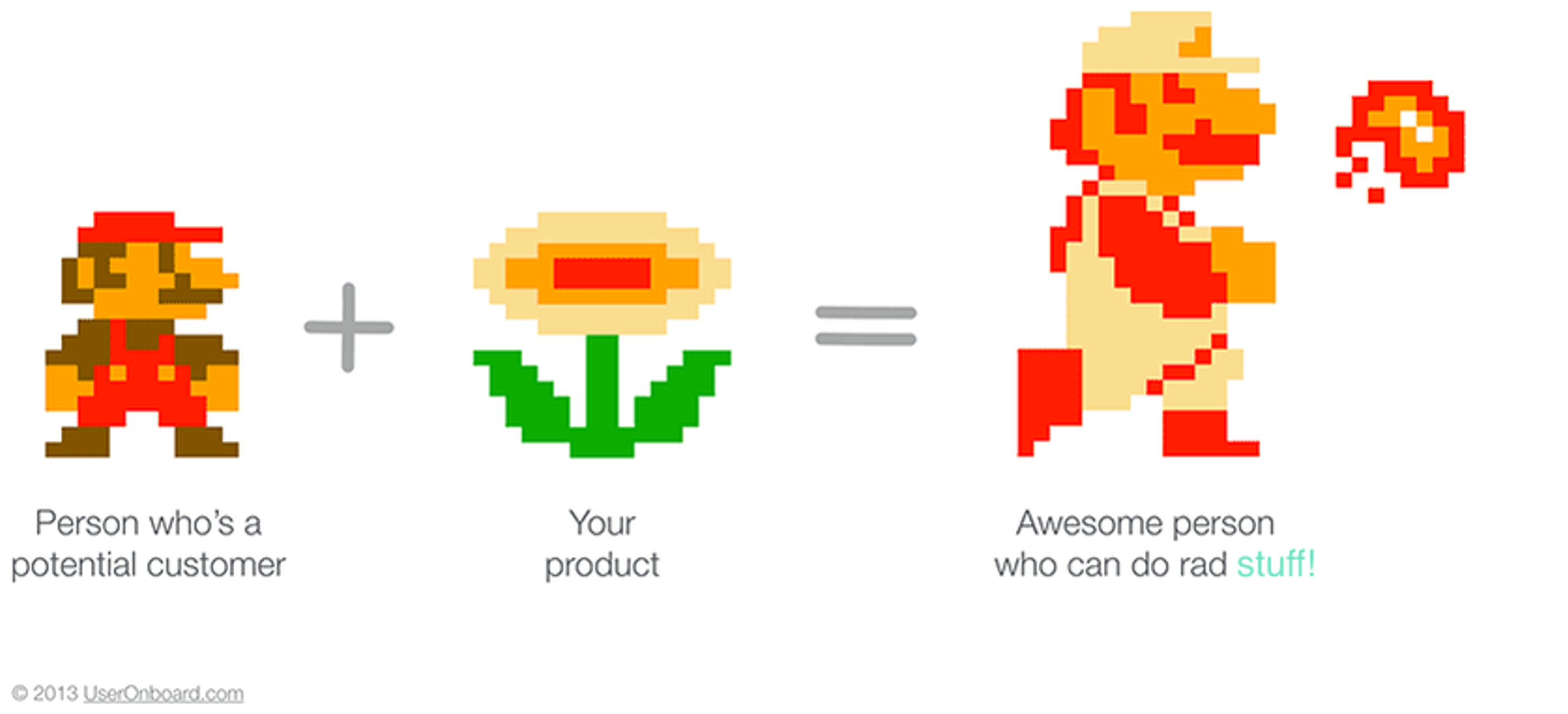 Generalized Framework For Understanding
DIKW(D) Framework
E.M Awad and H.M. Ghaziri. Knowledge Management
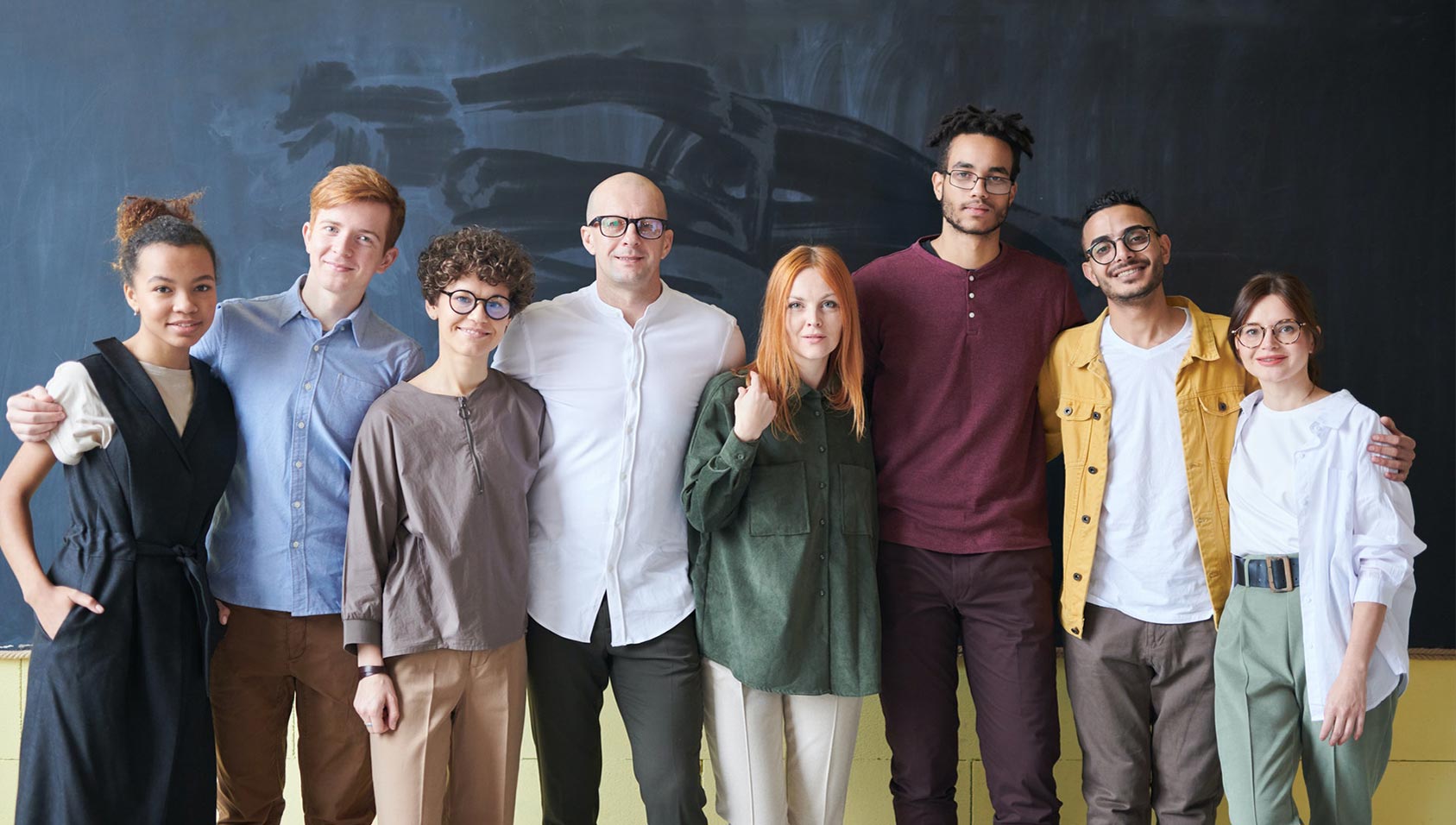 Our Clients
Manager
Recruiters/ Counselors/ Officers/
Analysts
VP
Director
What We Hear
Want to grow but can’t
Declining enrollment
Declining applications
Yield is declining
Missing net tuition revenue (NTR) targets
The same old approaches aren’t working
Marketing is getting less effective
Don’t have enough time to engage each student
Waste too much time managing admissions processes
Financially not competitive in the market
Struggling with retention
Decreasing and stretched staff
It’s Also an Analytics Maturity Pyramid
DIKW(D) Framework
E.M Awad and H.M. Ghaziri. Knowledge Management
Our Data and Analytics Product Lines
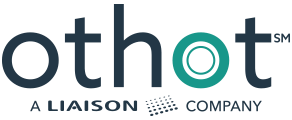 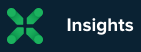 Intelligent Names
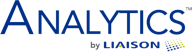 What is Analytics by Liaison?
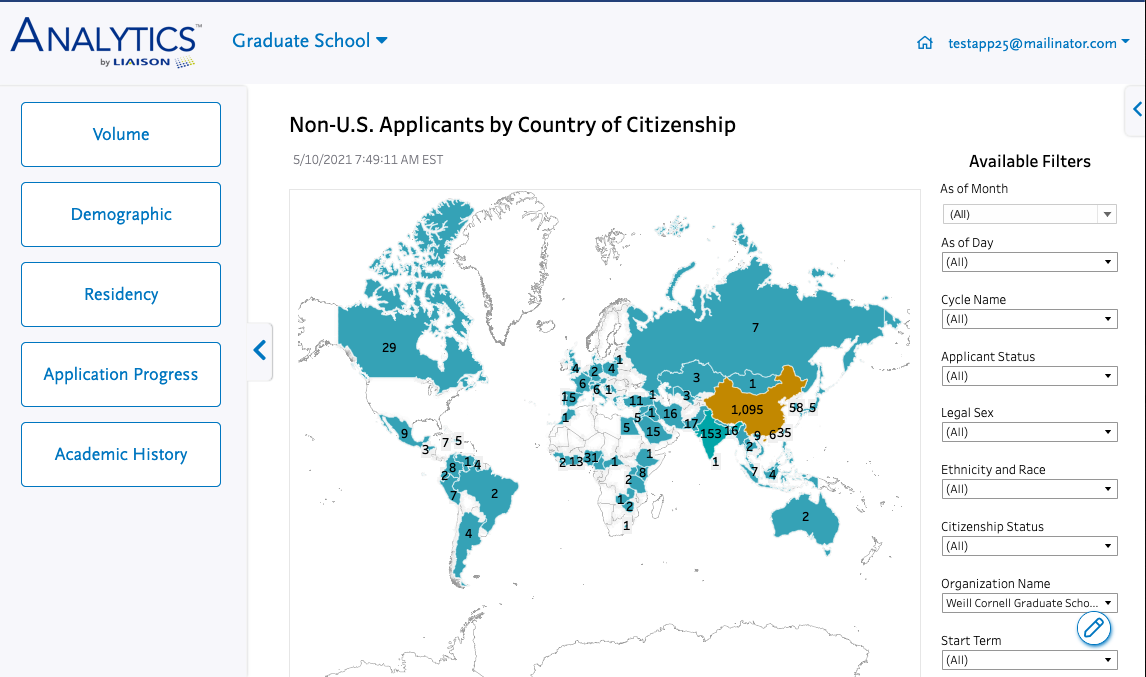 What is Analytics by Liaison?
Dashboards to spot trends and shape your class for CAS customers


Why use Analytics?

Admissions and Enrollment Management: provides actionable data to make decisions on class shape and size

Presidents, Provosts, and Deans: to understand high-level enrollment and trends easily

Institutional Research: easily extract data to satisfy state and national survey requests and assist with analysis of outcomes data for annual reports
Analytics Roadmap
Visual Analytics Decommissioning
New Dashboards using Jobs to be Done Framework
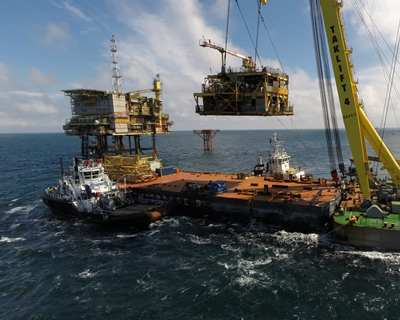 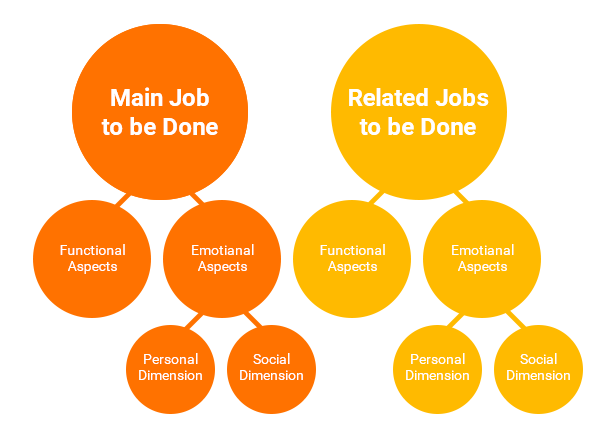 Generalized Framework For Understanding
DIKW(D) Framework
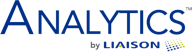 E.M Awad and H.M. Ghaziri. Knowledge Management
15
What is TargetX Insights?
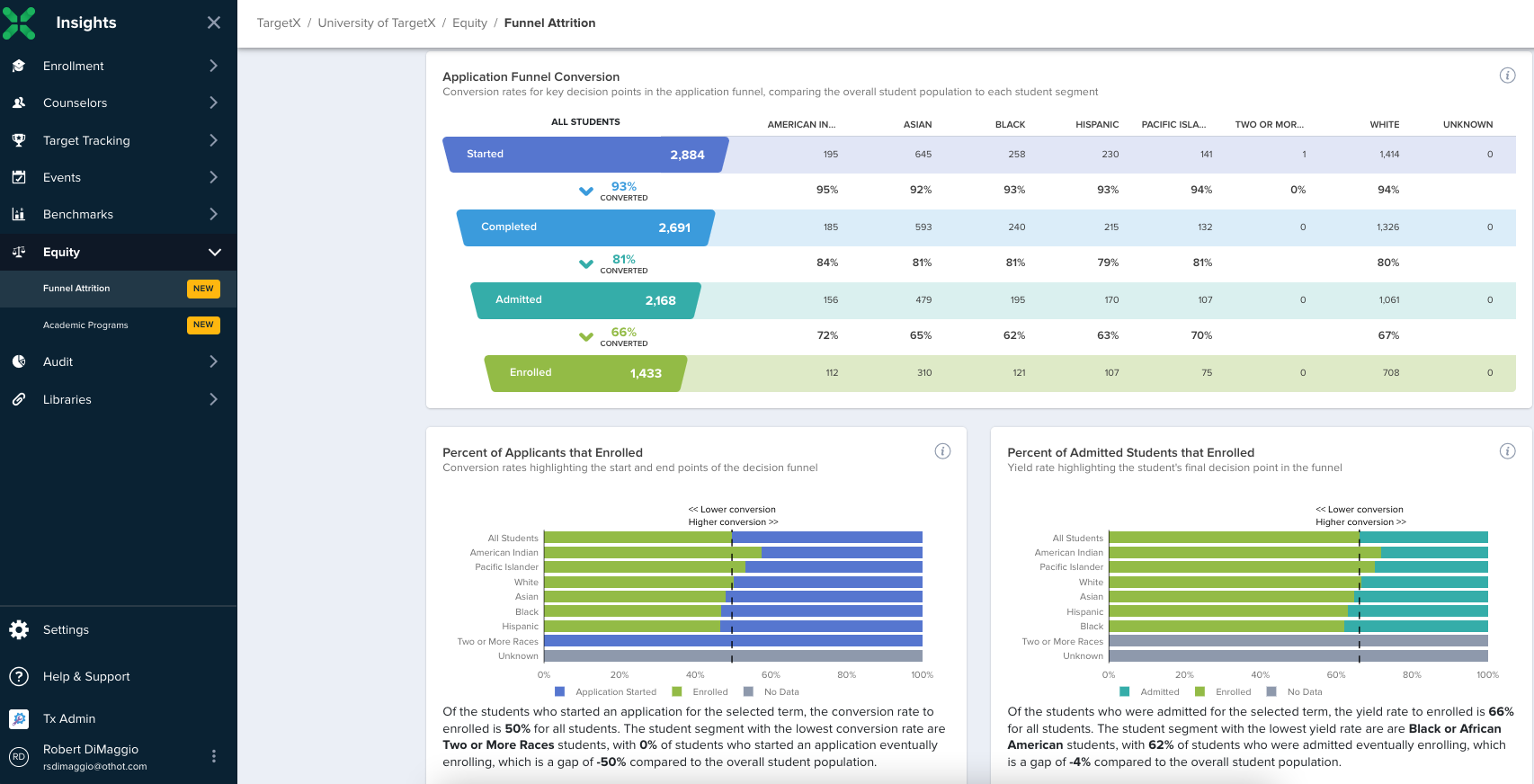 What is TX Insights?
Dashboards to spot trends and shape your class for TargetX, EMP, or Slate customers


Why use TX Insights?
It tells the story of what is happening with admissions using targeted dashboards to diagnose recruitment issues
Insights Roadmap
Marketing Dashboards
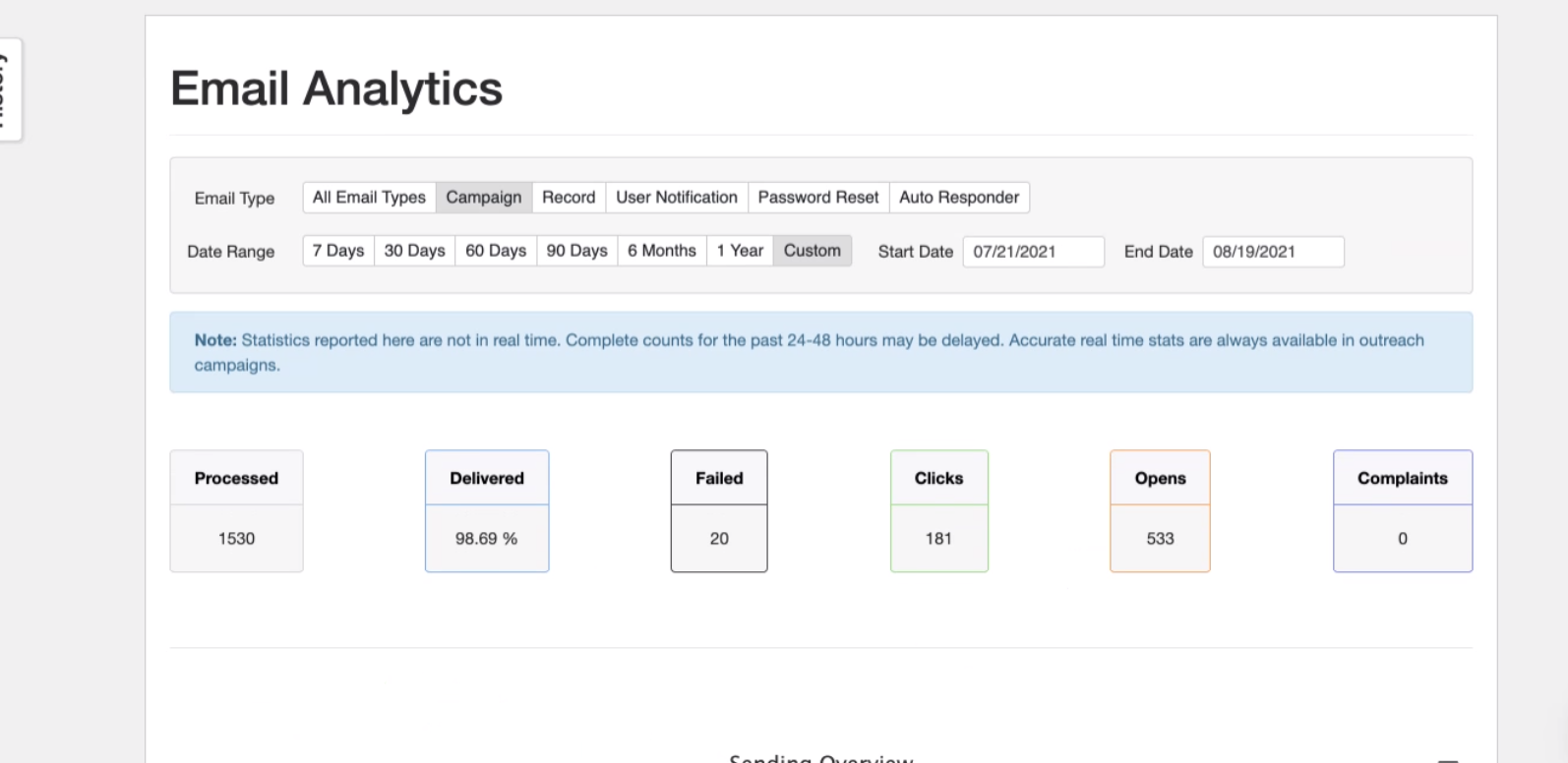 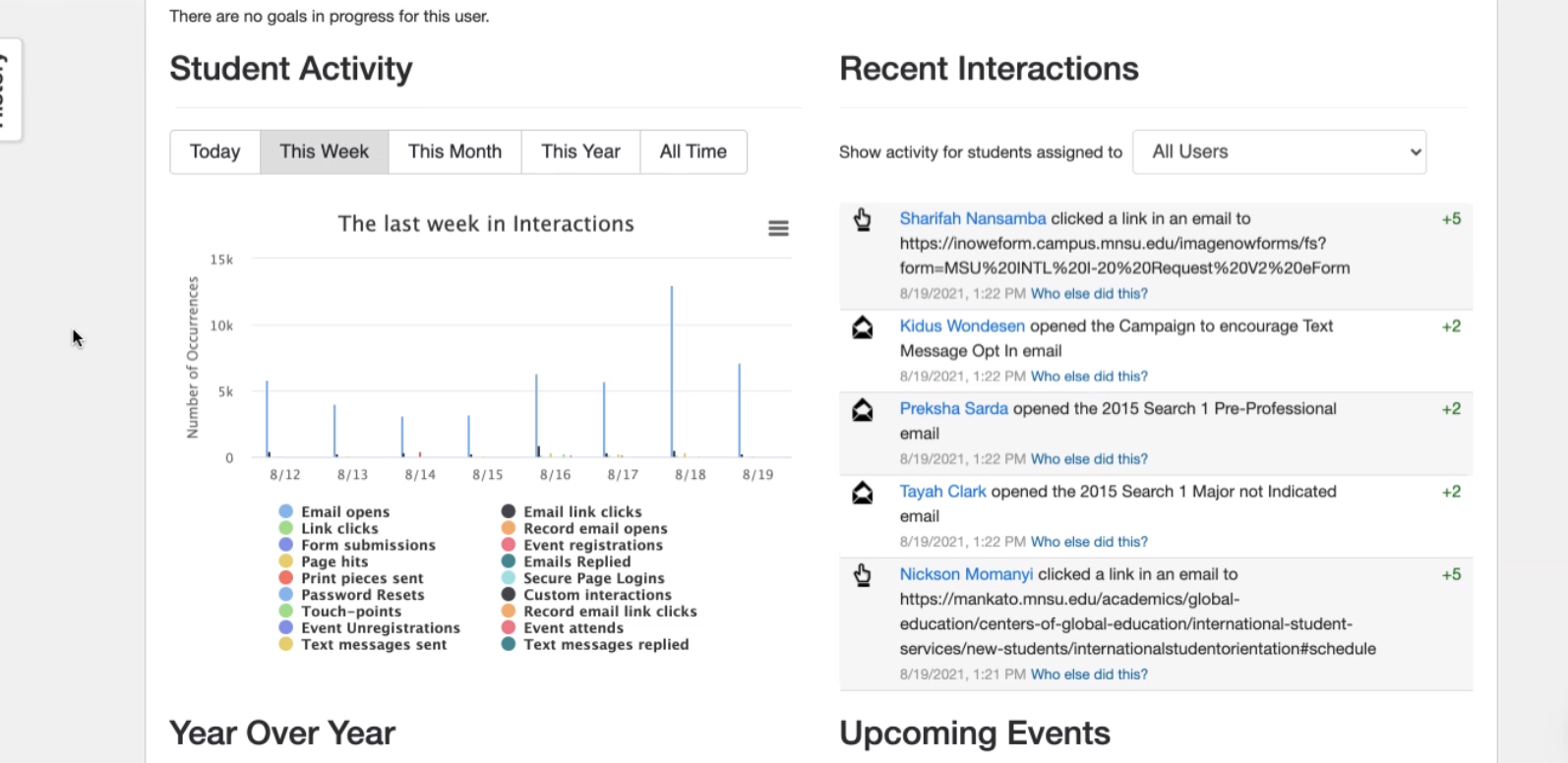 Generalized Framework For Understanding
DIKW(D) Framework
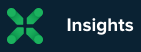 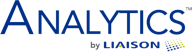 E.M Awad and H.M. Ghaziri. Knowledge Management
18
What is Othot?
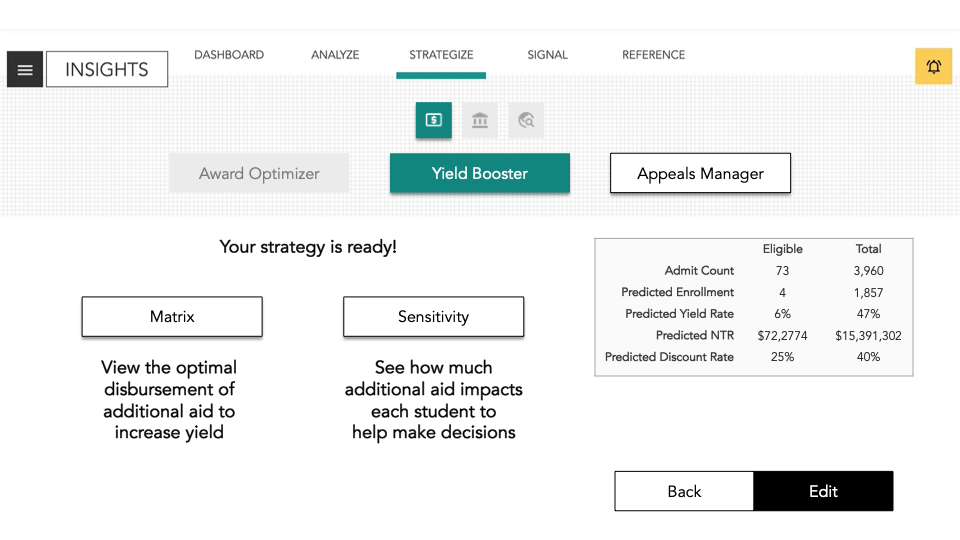 What is Othot?
A data science platform focused on predicting recruitment and student success outcomes and showing staff specifically what they can do to improve those student outcomes


Why use Othot?
To improve yield, NTR, and marketing and recruiter efficiency with the most advanced analytics

Be able to make informed decisions on knowing what the outcome will be before making the investment
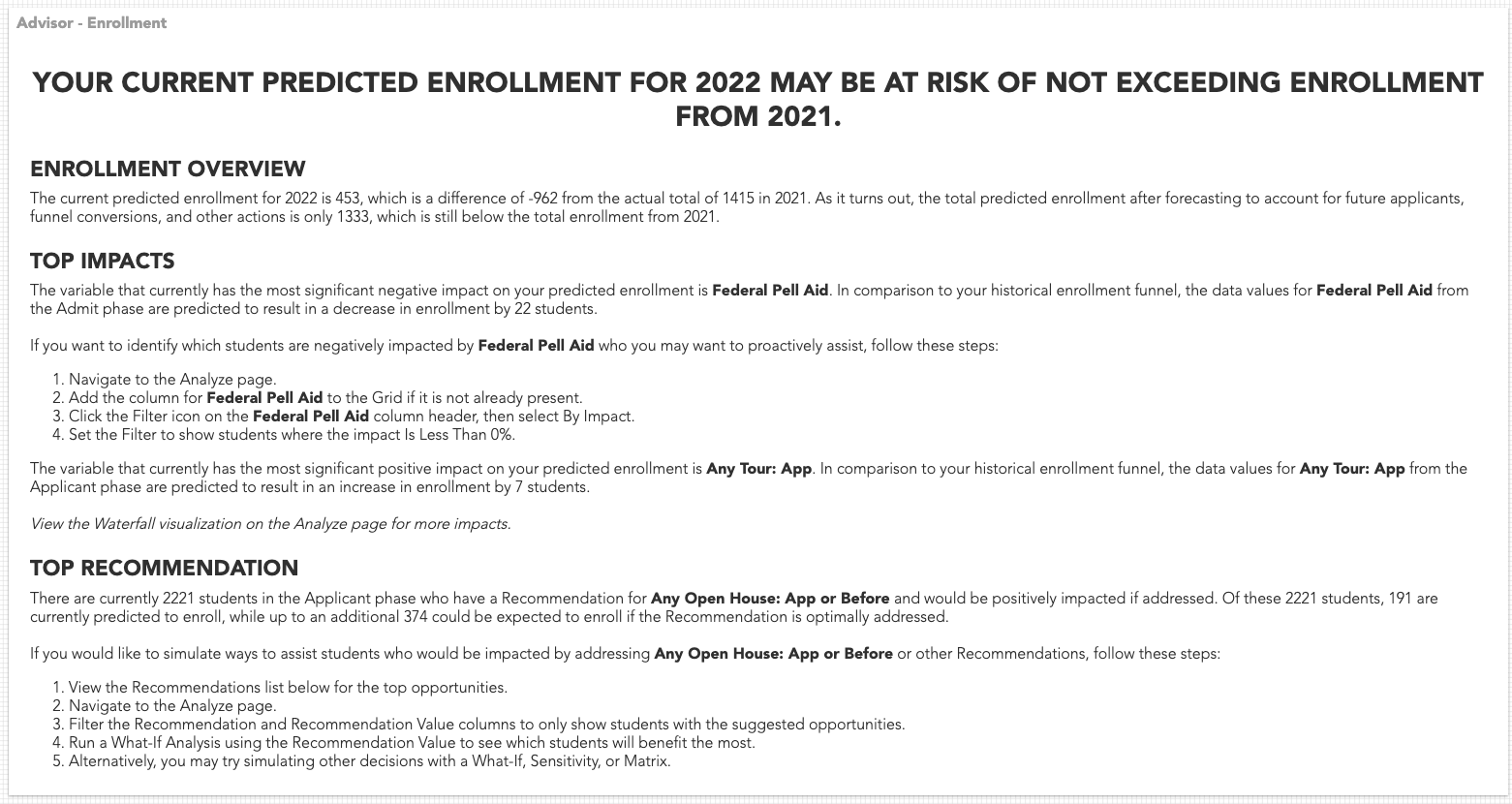 Othot Roadmap
More Strategies
UX Revamp
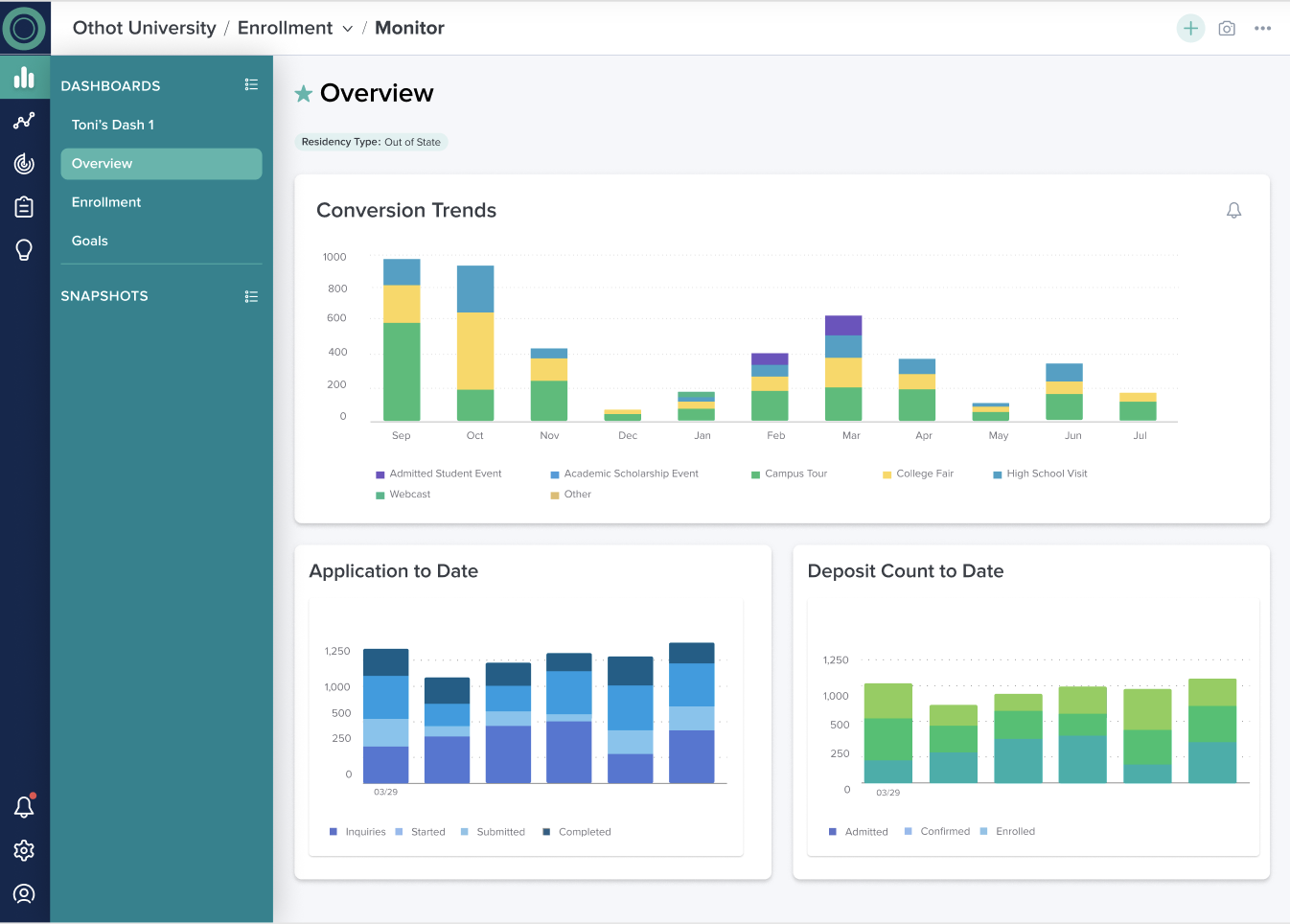 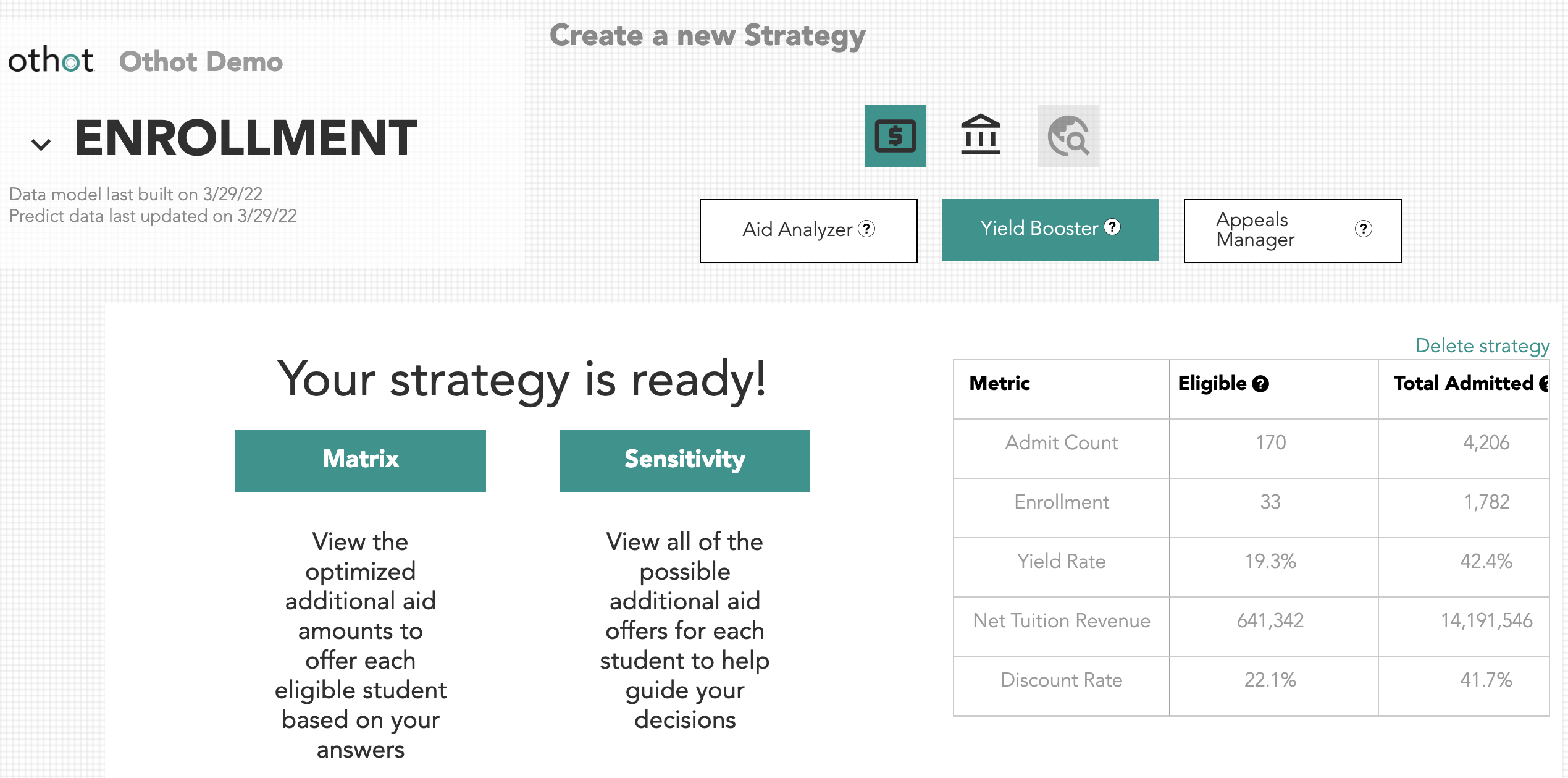 Othot Roadmap
Survey
Grad Admissions
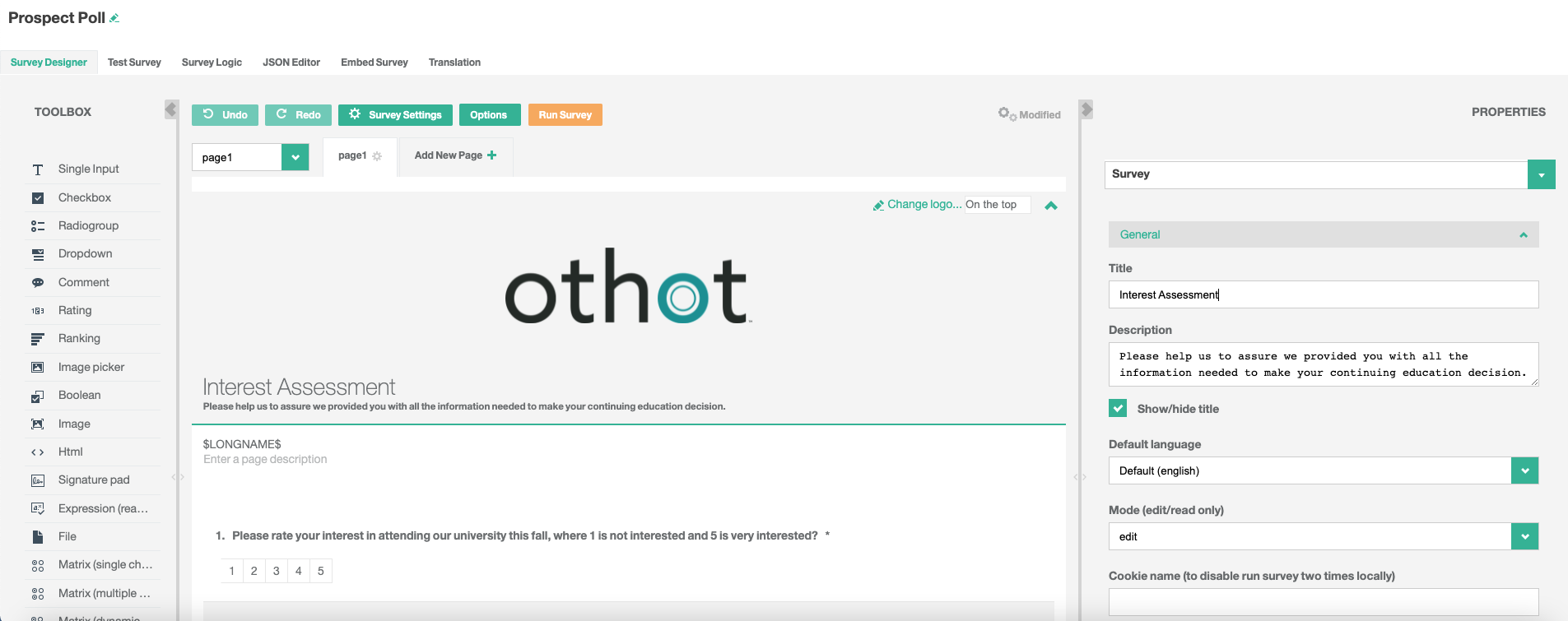 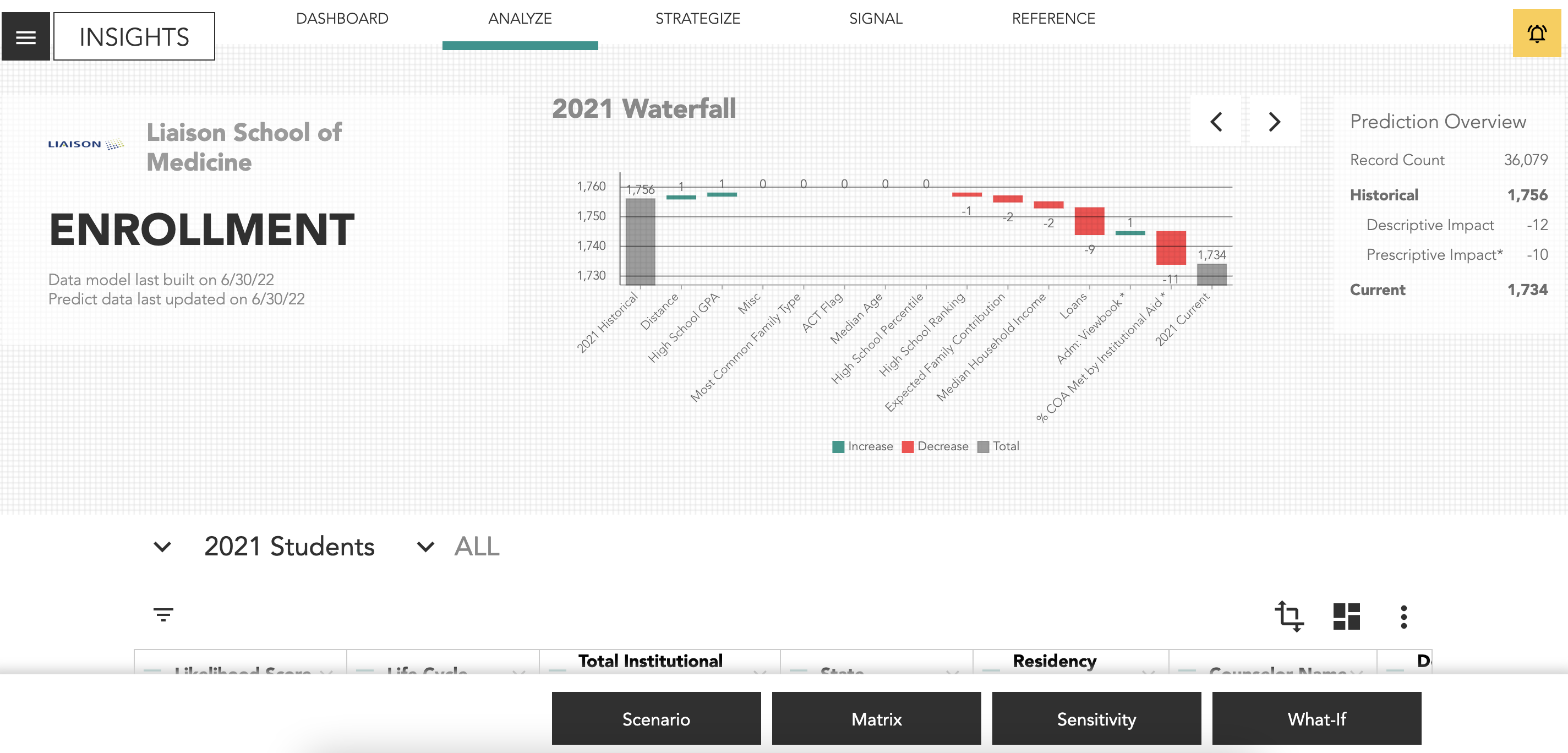 Generalized Framework For Understanding
DIKW(D) Framework
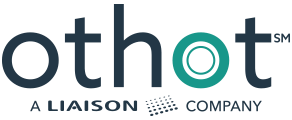 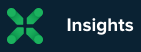 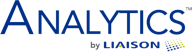 E.M Awad and H.M. Ghaziri. Knowledge Management
22
What is Intelligent Names?
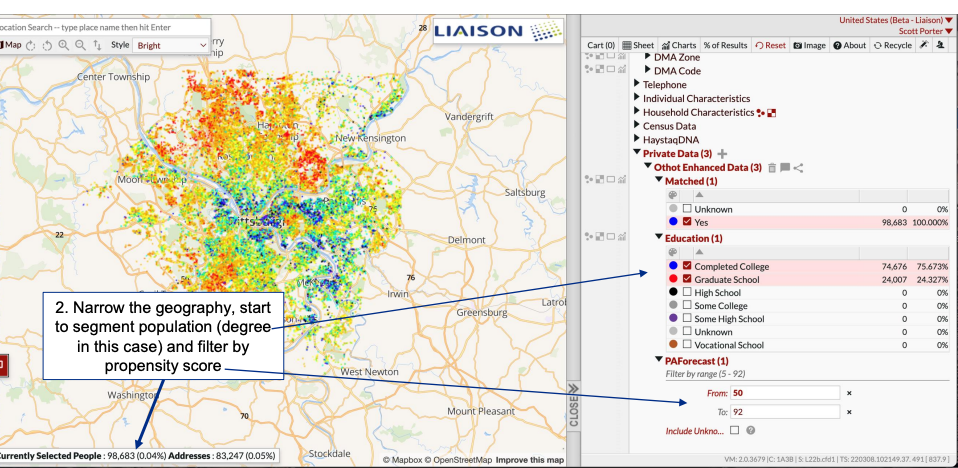 What is Intelligent Names?
A new data science powered source of leads for graduate, community college, online, and continuing ed. programs


Why use Intelligent Names?
To get access to a new set of adults that have a high propensity for seeking education

To have a deeper understanding of who each lead is before a school even engages with them
Who’s in the neighborhood?
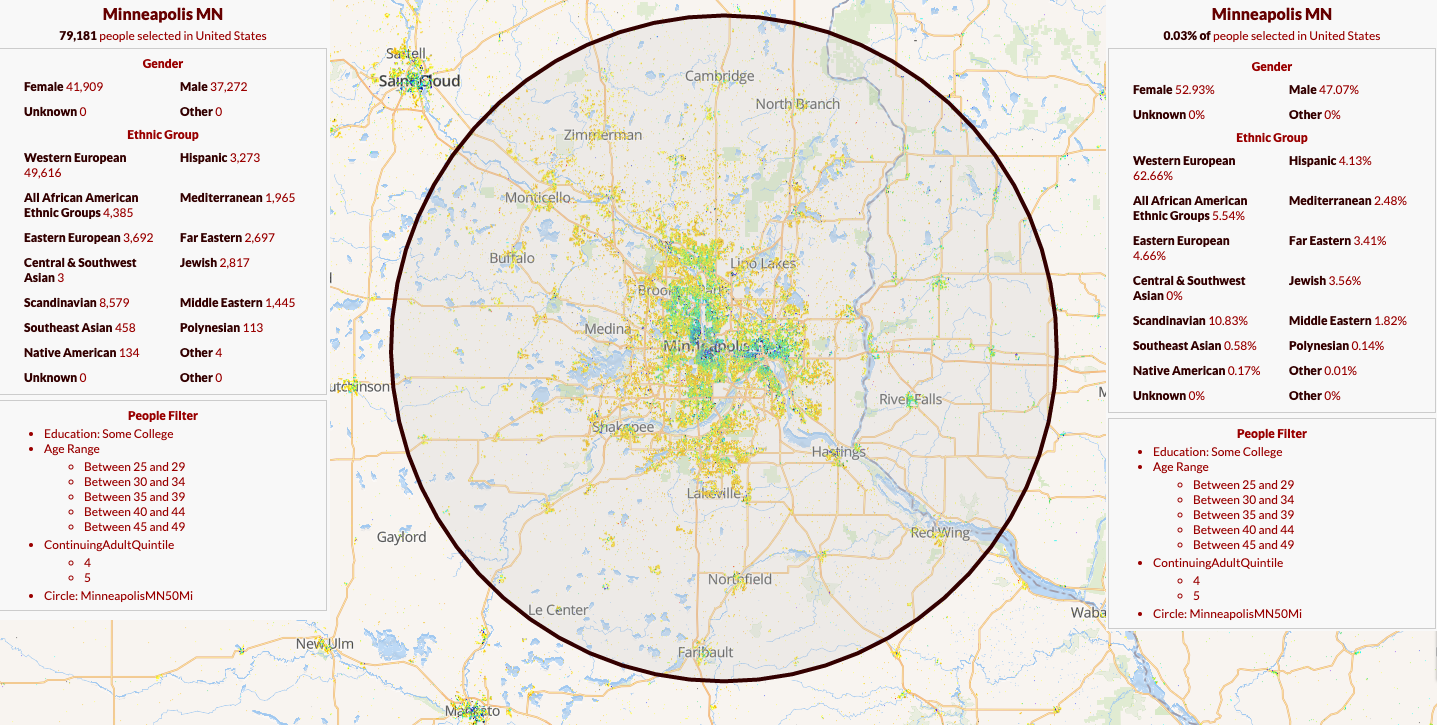 Who’s in the neighborhood?
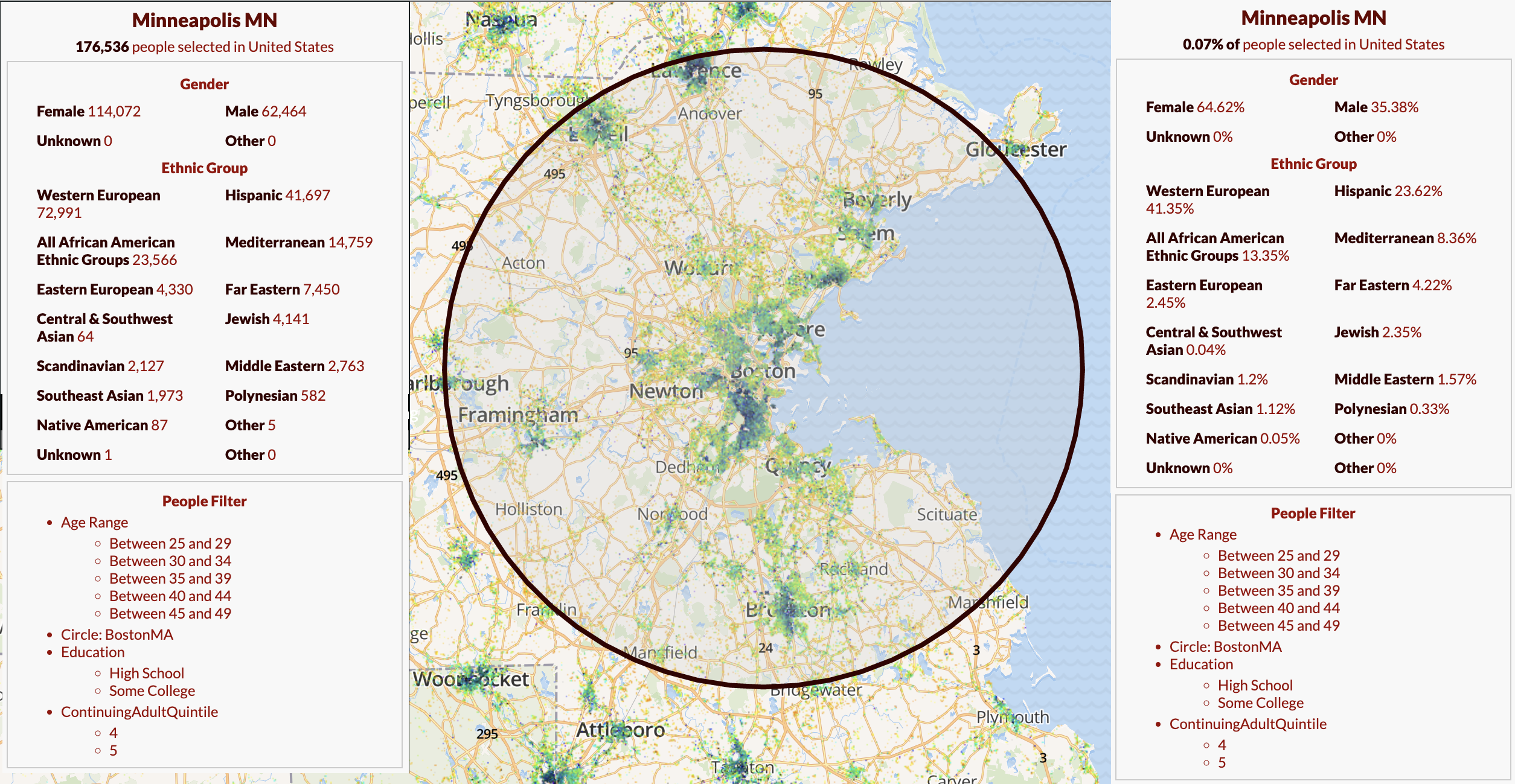 Intelligent Names Roadmap
Community College
Intelligent Names
Intelligent Append
Intelligent Parent Names

Continuing Ed
Intelligent Names
Intelligent Append
Graduate
Intelligent Names
Intelligent Append

Undergraduate
Intelligent Names (Adult Learners)
Intelligent Append
Intelligent Parent Names
Intelligent Stop out/Dropouts
And More!
Education and Occupation History
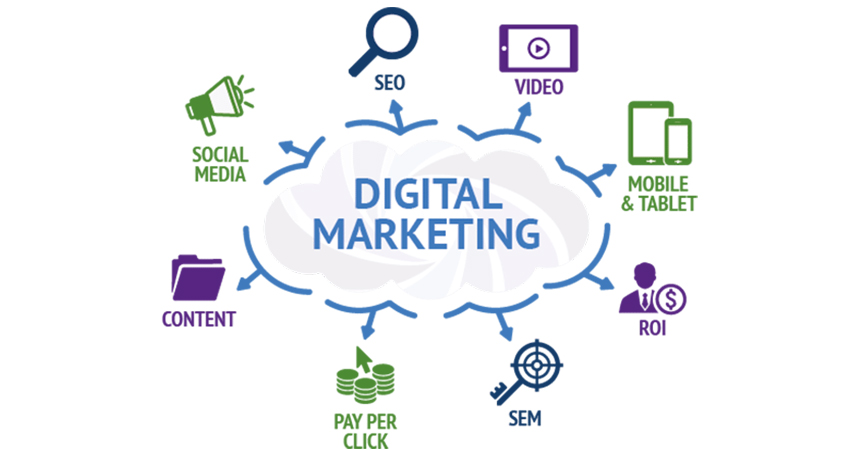 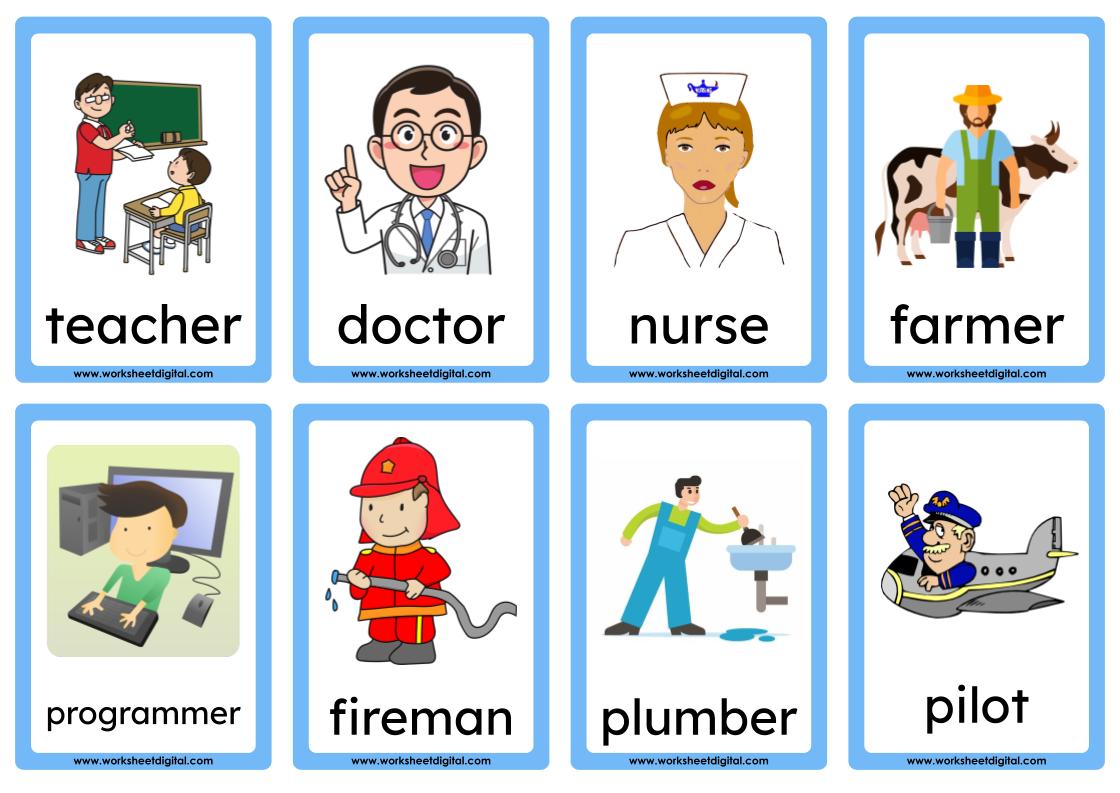 Generalized Framework For Understanding
DIKW(D) Framework
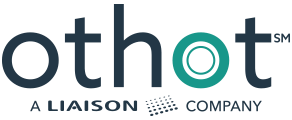 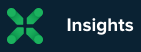 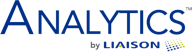 Intelligent Names
E.M Awad and H.M. Ghaziri. Knowledge Management
28
Give You Analytics Superpowers
Pa
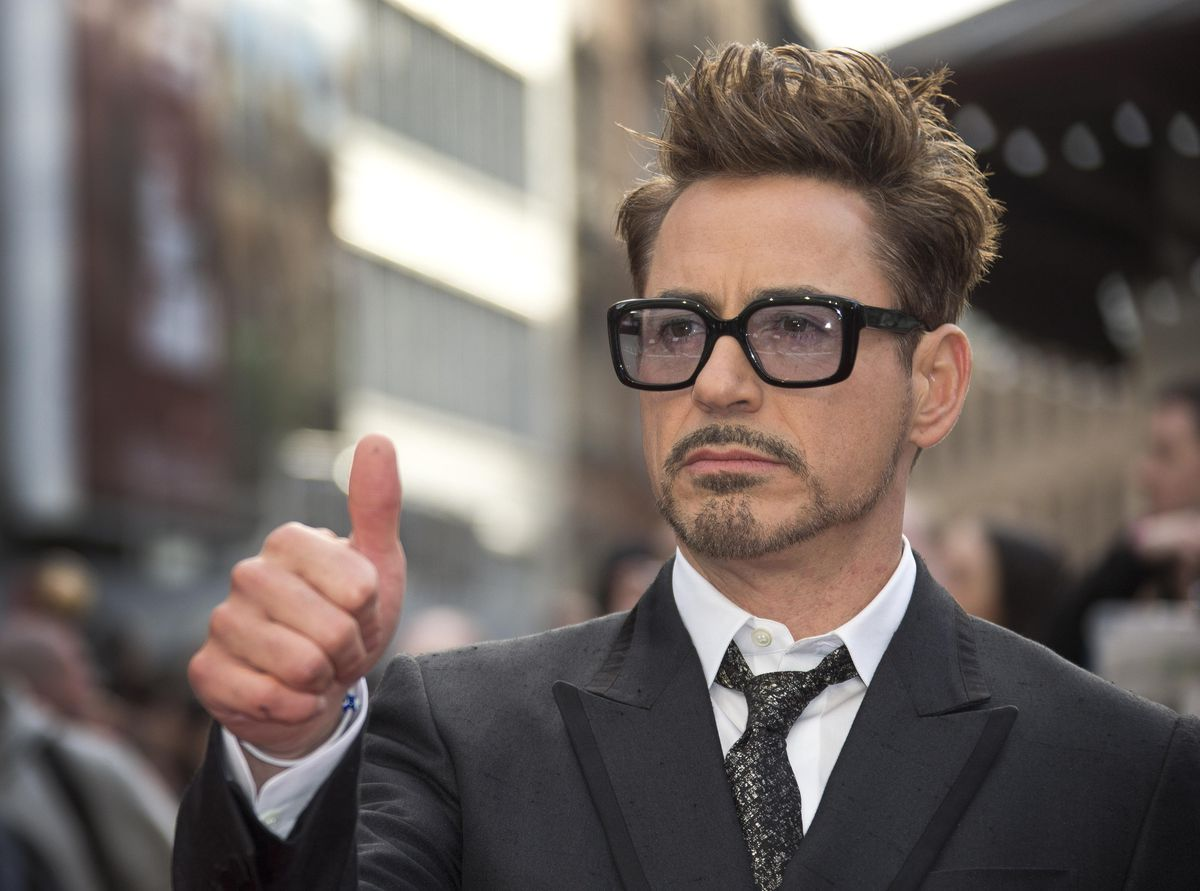 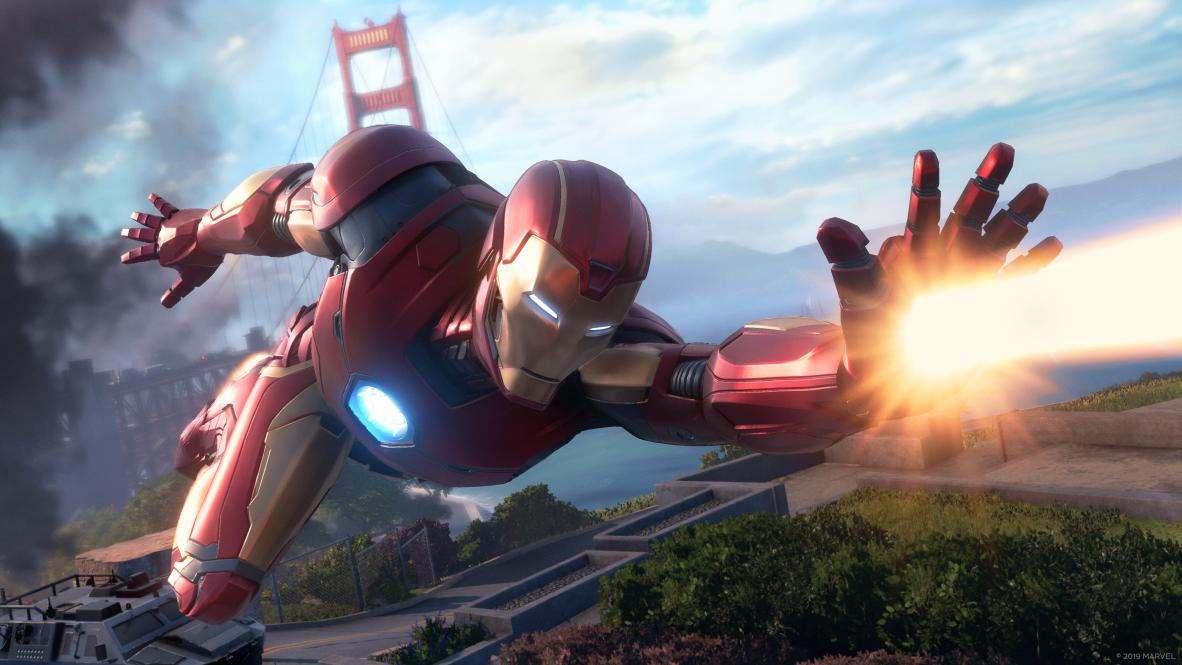 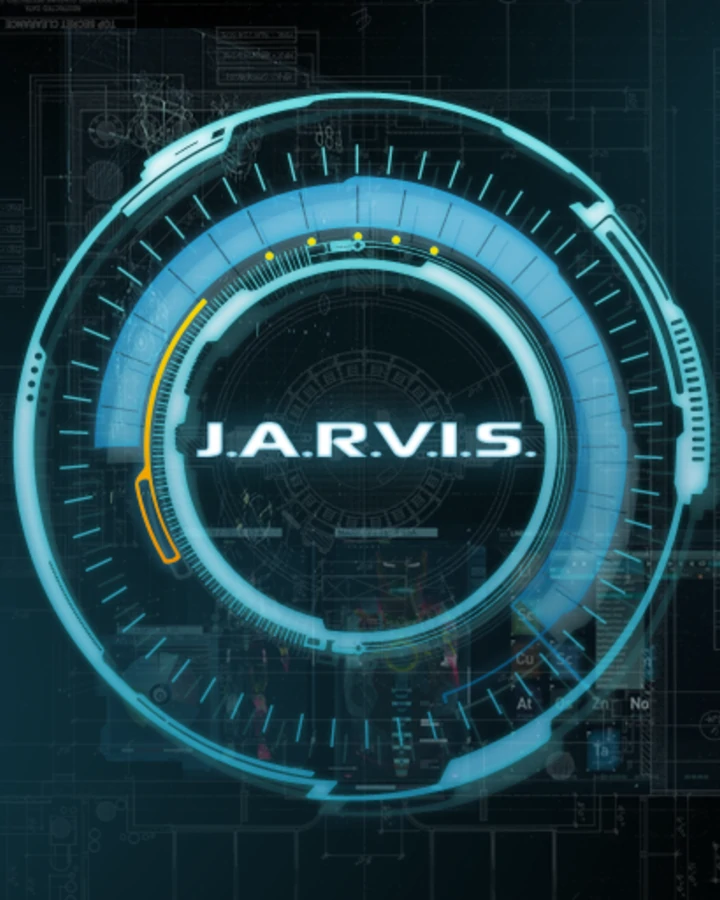 Liaison Client
Liaison
You
Our Data and Analytics Product Lines
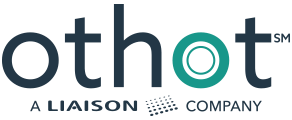 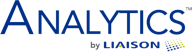 To monitor how admissions is performing
To meet your enrollment, revenue, and equity goals
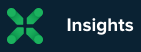 Intelligent Names
To find and engage with prospects in a more effective way
To show you the story of what is happening with your admissions (and soon retention)
Q & A
Thank You
Robert DiMaggio
Liaison International
rdimaggio@liaisonedu.com